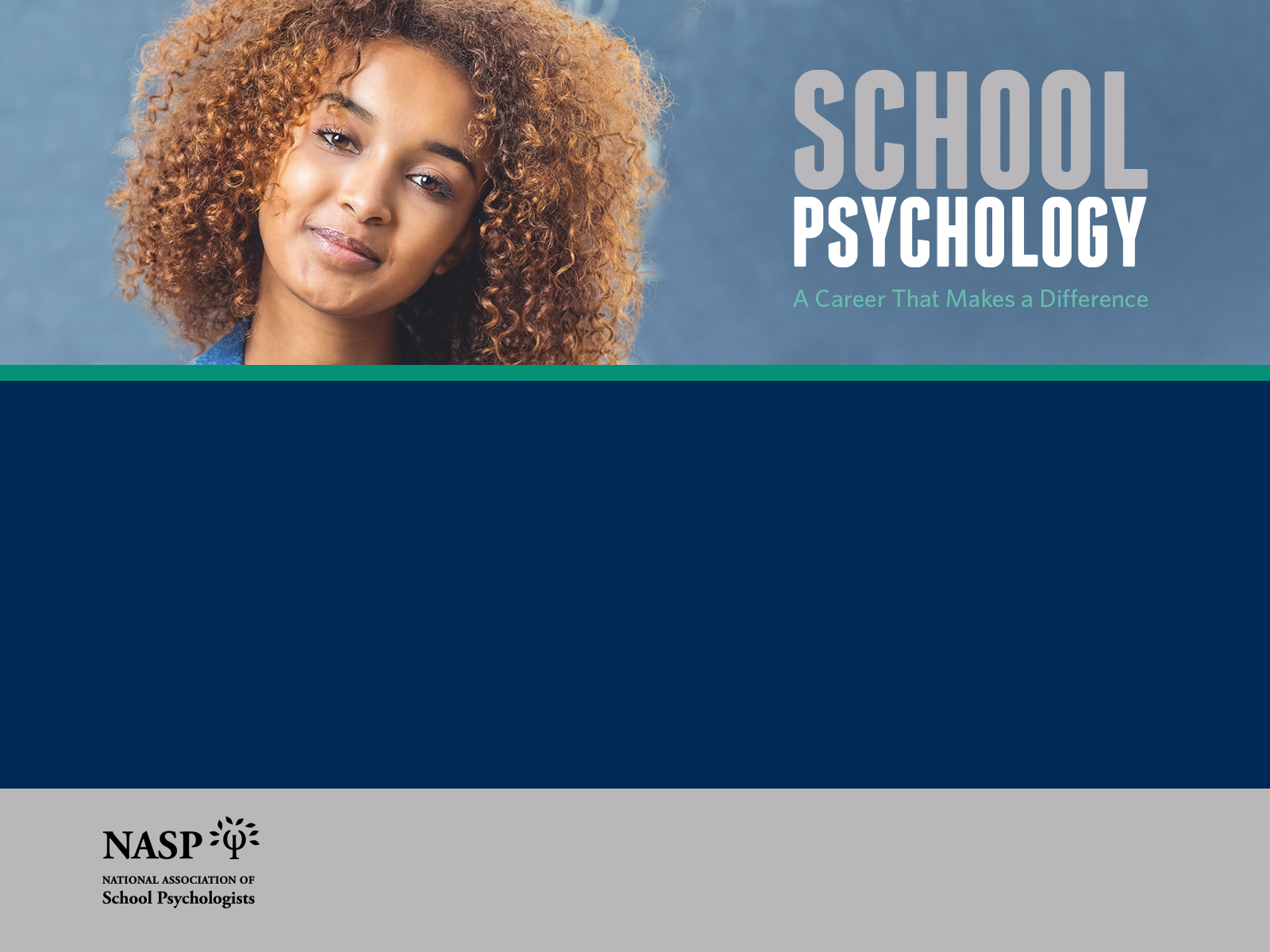 Improving the Lives and Learning of Children and Youth
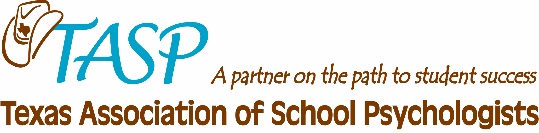 Updated: 08/20/2018
What do you want for your career?
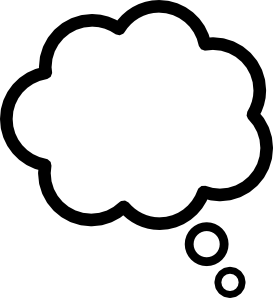 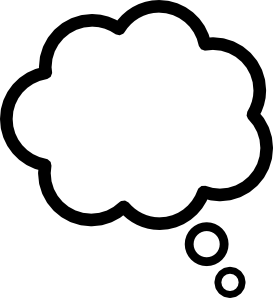 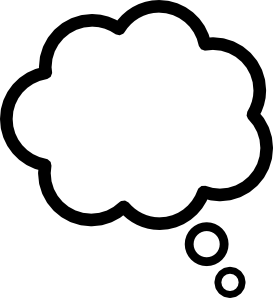 Help create effective schools?
Assist families and                 teachers?
Contribute to supportive communities?
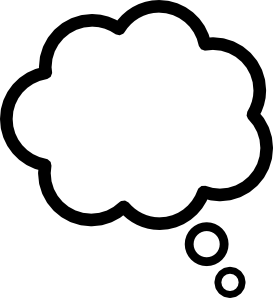 Make a positive difference in someone’s life?
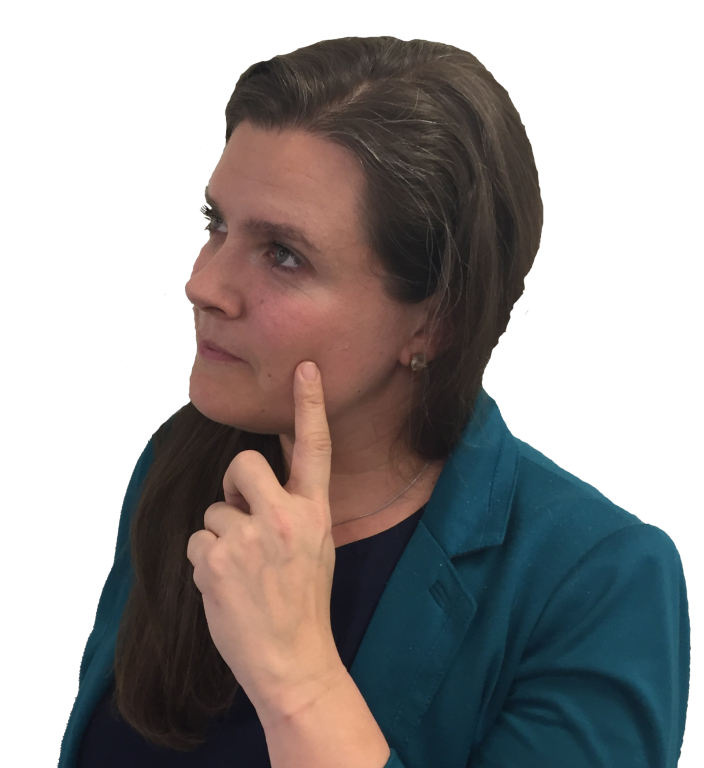 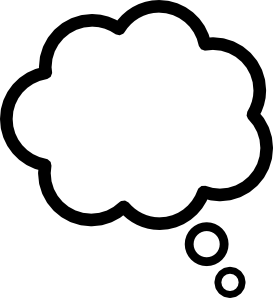 Work with children and/or youth?
2
What are you looking for in a job?
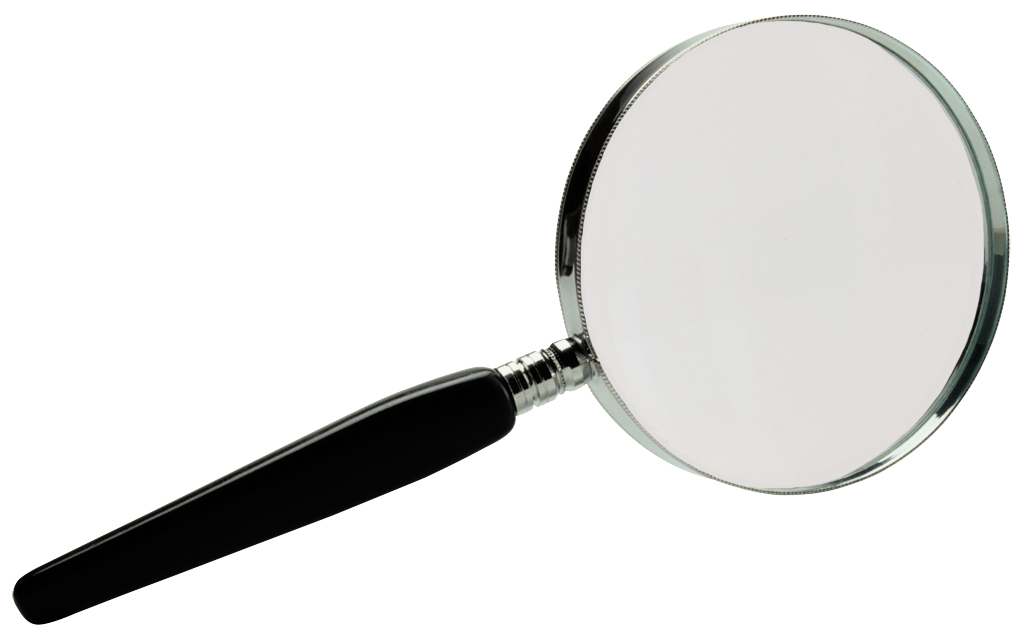 Lots of 
job openings?

Diverse roles and responsibilities?

Good salary 
and benefits?

Job flexibility 
  and stability?
School Psychology might be the career for you!
Who are school psychologists?
Highly-qualified professionals with a graduate degree
Work in schools and related settings
Provide comprehensive psychological and educational services to diverse students 
Promote children’s learning, positive behavior, and development
Support students’ social, emotional, and mental health
In Texas, school psychologists are also referred to as Licensed Specialists in School Psychology
What do School Psychologists do?
Conduct assessments, counseling, and other mental health and academic services 
Work with children individually and in groups
Collaborate with parents, teachers, and administrators
Help schools, families, and communities provide successful outcomes for children
6
When do children NEED a School Psychologist?
Learning difficulties
Behavior and attention concerns 
Problems with peers (isolation, bullying)
Depression and other mental health issues
Coping with crisis & trauma (natural disasters, war, school violence, abuse, rape)
Poverty, violence, homelessness, foster youth, loss, grief
Family issues (divorce, death, substance abuse, military deployment)
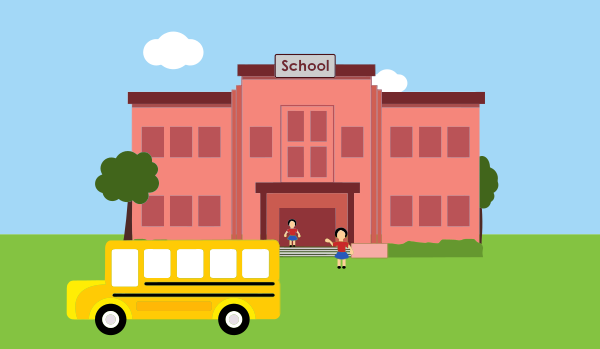 Most school psychologists work in K-12 public schools.
8
86% 
Public Schools
Where do School Psychologists work?
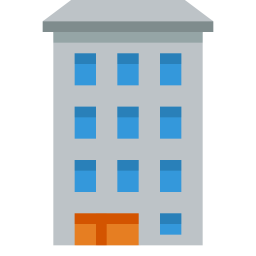 7.7%
10%
Colleges & Universities
7%
Private Practice
6.7% 
Faith-Based Schools
1.6%
Dept. of Education
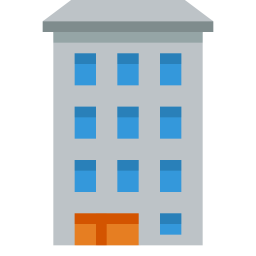 1.5 Clinics & hospitals
8%
Private Schools
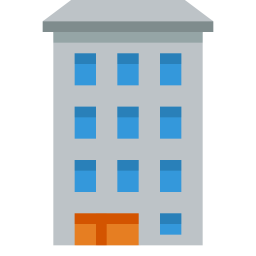 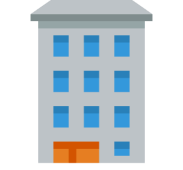 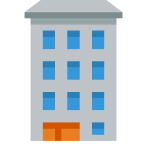 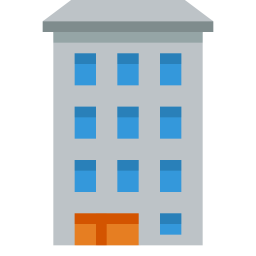 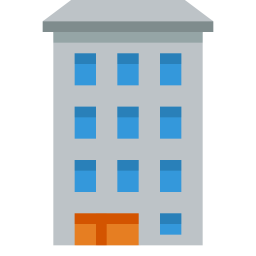 Sources: Walcott, Charvat, McNamara, & Hyson (2015)
9
Who are today’s School Psychologists? Gender
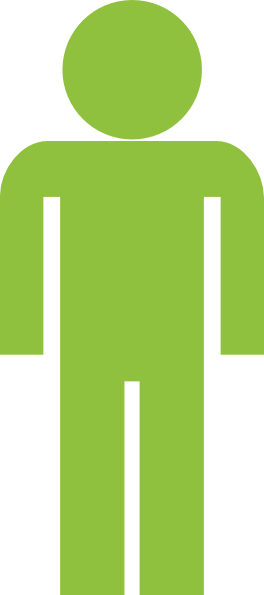 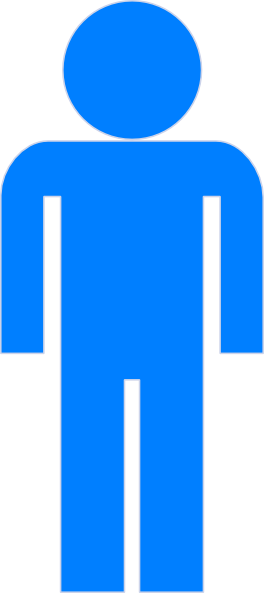 16%
men
83%
women
Sources: Walcott, Charvat, McNamara, & Hyson (2015)
10
U.S. Demographics: Ratio of Girls to Boys Receiving Special Education Services
Girls
Boys
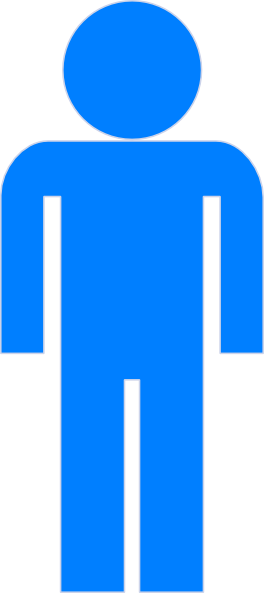 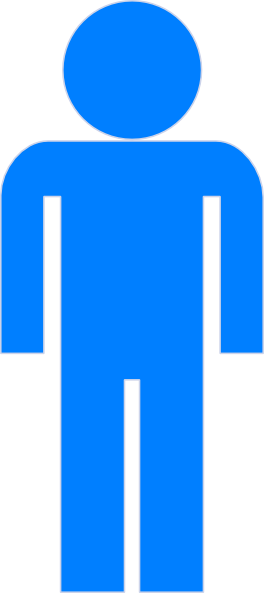 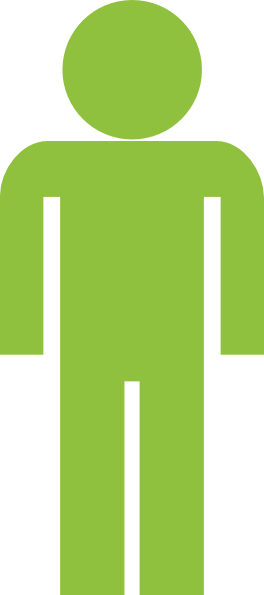 :
11
Who are today’s School Psychologists? Racial/Ethnic Characteristics
Sources: Walcott, Charvat, McNamara, & Hyson (2015)
U.S. Demographics Racial/Ethnic CharacteristicsSource: www.census.gov
13
Who Are Today’s School Psychologists? Linguistic Diversity
Sources: Walcott, Charvat, McNamara, & Hyson (2015)
14
U.S. Demographics Linguistic Diversity – Ages 5 and olderAmong those speaking a language other than English
15
Calling ALL potential school psychologists, but especially…
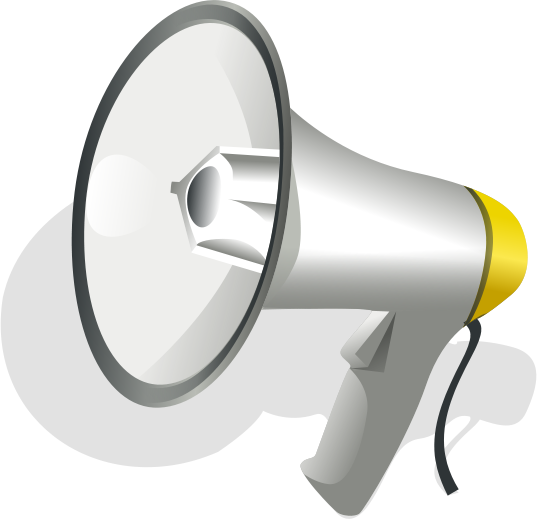 Males
Individuals from non-white backgrounds
Bilingual individuals
16
Average Salary by Region
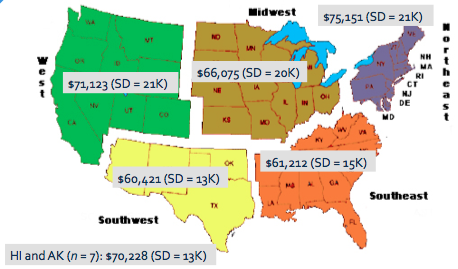 17
How to Become a School Psychologist
18
A bachelor’s degree with a major in: 
Psychology
Child Development
Sociology
Education
Other majors with pre-requisite foundational coursework
Volunteer or work experience with children and youth 
For example: camp, school, YMCA, or mentoring program
Preparation for Graduate School
Considerations When Applying to Programs
Degree level
Program Approval
Faculty
Size of program
Location
Research opportunities
Availability of financial support
Employment rates 
Rate of completion 
Advising opportunities 

For more information: http://apps.nasponline.org/standards-and-certification/graduate-education/index.aspx
20
Preparation for Graduate School
Selecting a Degree Program
Doctoral-level (PhD, PsyD)
>90 graduate semester hours
5-6+ years (includes one year internship)
Allows for work in schools, academia, research
More options for independent practice
Specialist-Level (MA, EdS, SSP, CAGS, CAS)
>60 graduate semester hours
3+ years full-time (includes one year internship)
Entry-level degree
Typically allows for work in schools
Preparation for Graduate School
Program Approval/Accreditation
Most graduate programs hold one or more types of accreditation:
NASP-approval of specialist and doctoral levels 
http://www.nasponline.org/standards-and-certification/graduate-program-approval/nasp-approved-programs 
APA accreditation for doctoral programs
State department of education approval for programs that lead to a state certificate or license for graduates
22
Develops knowledge and skills in
Prevention and Intervention Services for Students and Families:
Assessment
Academic/learning interventions
Mental and behavioral health interventions
Instructional support
Special education services
Crisis preparedness, response, and recovery
Family-school-community collaboration
Cultural competence
23
Develops knowledge and skills in 
Foundations of Services Needed in Schools
Data collection and analysis
Resilience and risk factors
Consultation and collaboration
Diversity in development and learning
Research and program evaluation
Professional ethics
Education law
24
Graduate School Field Experiences
Supervised experiences in schools, clinics, or related settings throughout your graduate program allow you to apply specific skills and techniques learned in courses.


Culminating experience
Provides intensive and supervised preparation for first job 
Full year (1200-1500+ hours)
25
School Psychology Graduate Programs in Texas
26
Getting a Job
School psychologists must hold a current, valid state credential for practice
In Texas, the appropriate credential is the Licensed Specialist in School Psychology
A state-by-state summary of school psychologist certificate and license requirements is found at:
https://www.nasponline.org/standards-and-certification/state-school-psychology-credentialing-requirements
Practice outside of educational settings in Texas requires the Licensed Psychological Associate Licensure
27
Job Outlook?
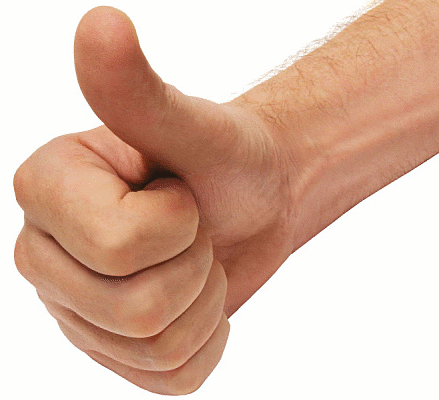 High national demand for school 
    psychologists
Federal education law includes provisions for school psychologists services 
Particular need for professionals from culturally and linguistically diverse backgrounds
For several years, “school psychologist” has been listed in Top 10 among Best Social Services Jobs in U.S. News &World Report.
Stable career with good benefits
28
A Great Career Choice!
Positively impact the lives of youth

Help parents and educators

Flexible school schedule

Range of responsibilities

Variety of work settings
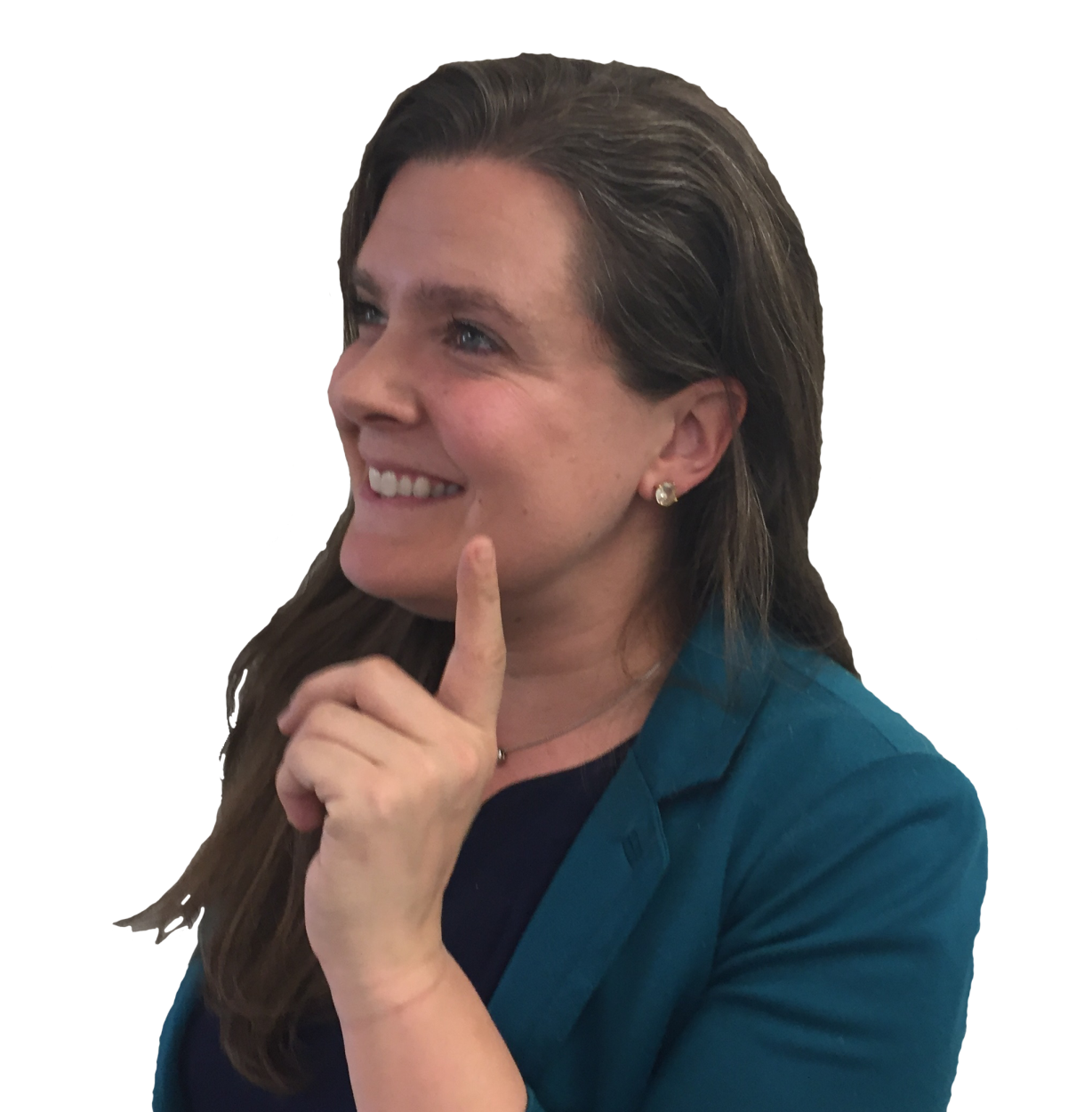 29
Questions?
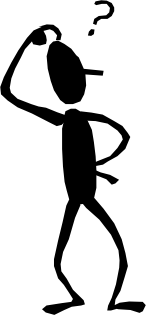 30
References/Resources
Castillo, J.M., Curtis, M. J., Chappel, A., & Cunningham, J. (2011, February). School psychology 2010: Results of the national membership study. Paper presented at the annual convention of the National Association of School Psychologists, San Francisco, CA.
Fagan, T. K., & Wise, P. S. (2007). School psychology: Past, present, and future 3rd Ed. Bethesda: NASP. 
Harrison, P., & Thomas, A. (2014). Best practices in school psychology VI. Bethesda: NASP. 
U.S. Census Bureau (2010). Place of Birth of the Foreign-Born Population: 2009. Washington, DC: U.S. Census Bureau. www.census.gov/prod/2010pubs/acsbr09-15.pdf
U.S. Census Bureau (2010). Race and Hispanic Origin of the Foreign-Born Population in the United States: 2007. Washington, DC: U.S. Census Bureau. www.census.gov/prod/2010pubs/acs-11.pdf   
U.S. News & World Report.  Best Social Service Jobs.  Retrieved from  http://money.usnews.com/careers/best-jobs/school-psychologist
31
For more information, contact: Texas Association of School Psychologistswww.txasp.org(trainers@txasp.org)National Association of School Psychologistswww.nasponline.org
32
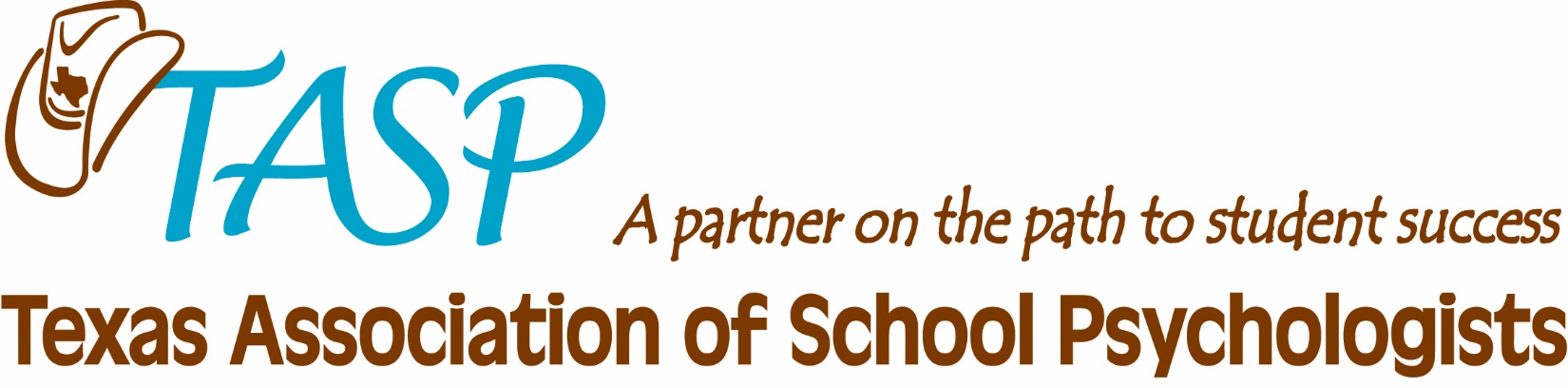 33